Dječji časopisi
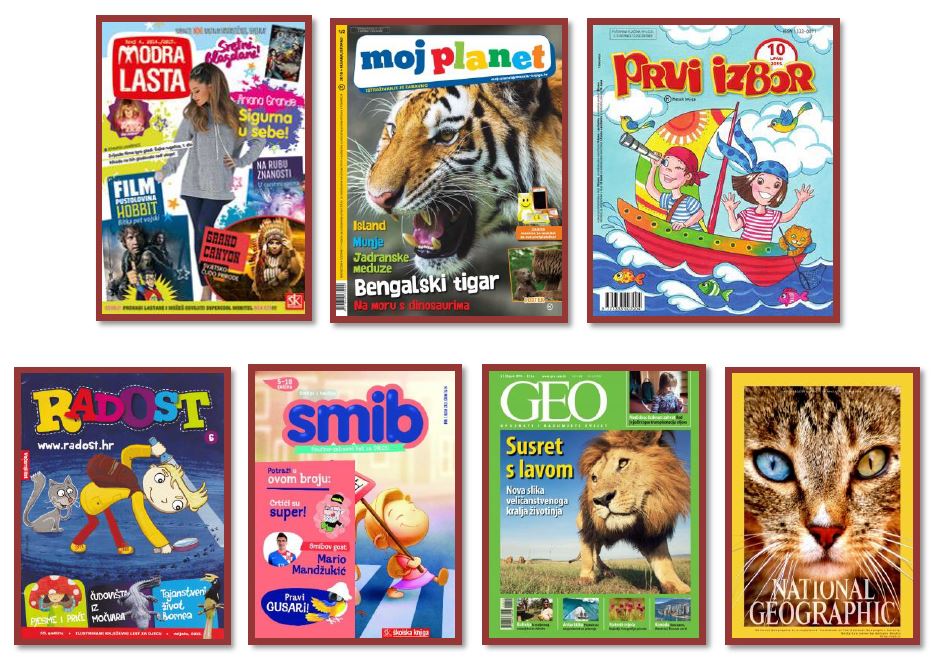 http://osnovnaskolamalinskadubasnica.hr/?page_id=10658
Čitamo tiskane i online dječje časopise
Nikolina Sabolić, prof., dipl. bibl.

2. razred – OŠ HJ C.2.2., ikt A.1.2., uku A.1.1.
Vrste dječjih časopisa
Književni časopis 
Zabavno-poučni časopis
Školski list
Osobe važne za nastanak časopisa:
novinari
urednici
književnici
Ilustratori.
Glavni urednik uređuje sadržaj časopisa.
Online dječji časopisi
Smib

https://online.fliphtml5.com/kzpyj/pcdi/

Leteći razred – školski list učenika OŠ „Đuro Ester”
https://letecirazred.eu/
Zadatak za vježbu
1. Naslov i broj časopisa: ___________________________
2. Podnaslov časopisa: ____________________________
3. Prema sadržaju časopis je:
        a) zabavno-poučni         b) književni       c) školski
4. U časopisu se nalaze:
Poučni testovi
Književni tekstovi
Strip
Ilustracije
Učenički radovi
Križaljke
Testovi za rješavanje
Reklame
dodaci